Kinszki Judit családja
[Speaker Notes: Kinszki Judit’s family]
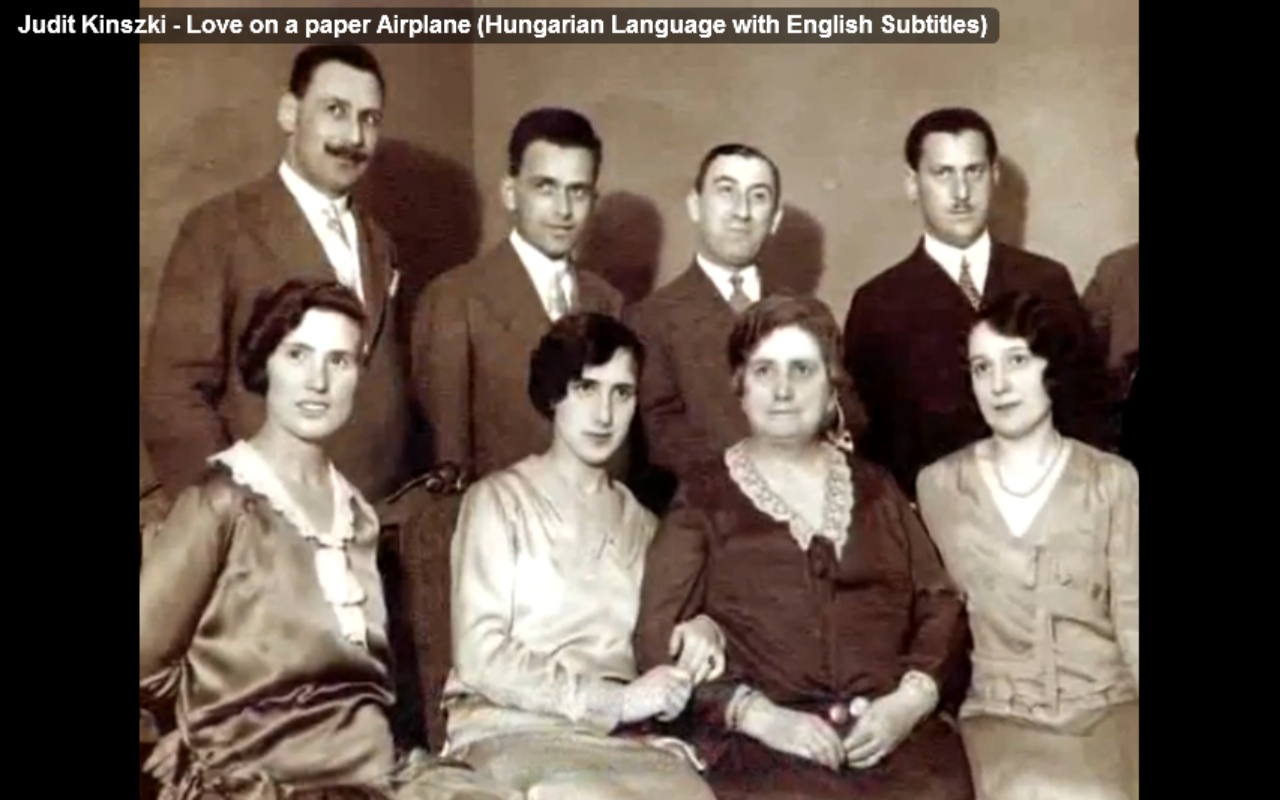 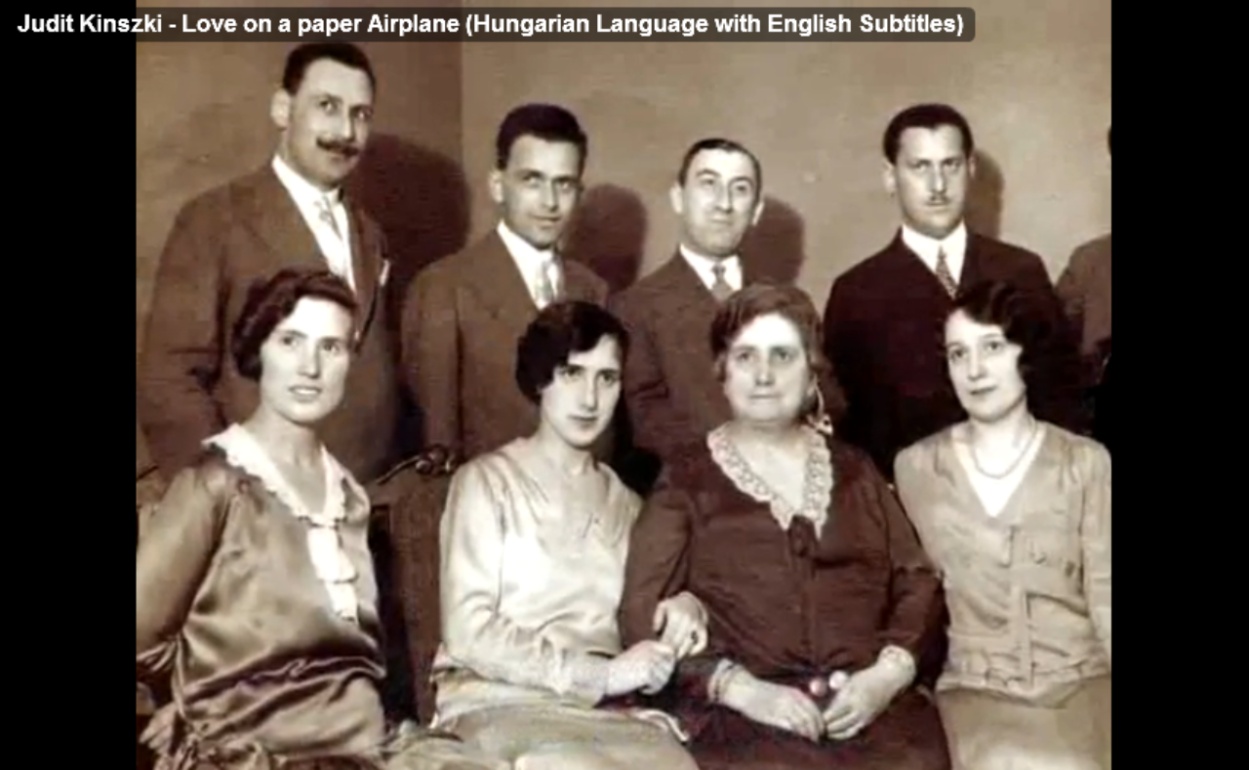 Alsóközéposztálybeli család
Két bátyja orvosnak készült
[Speaker Notes: Her Mother’s family.Her 2 brothers wanted to become doctors.They came from a middle class family.]
Kinszki Judit anyja
Gárdonyi Ilona
Született 1899 Budapesten

Gépíróként dolgozott
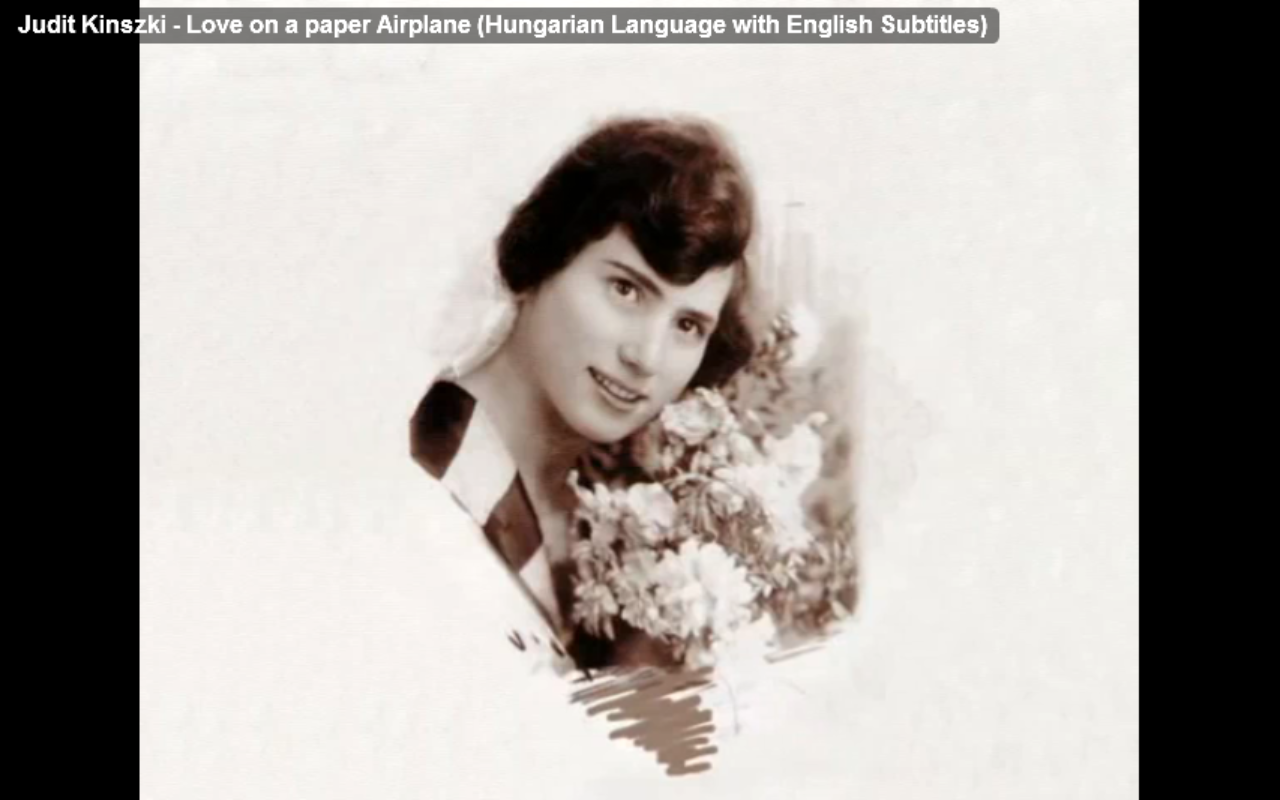 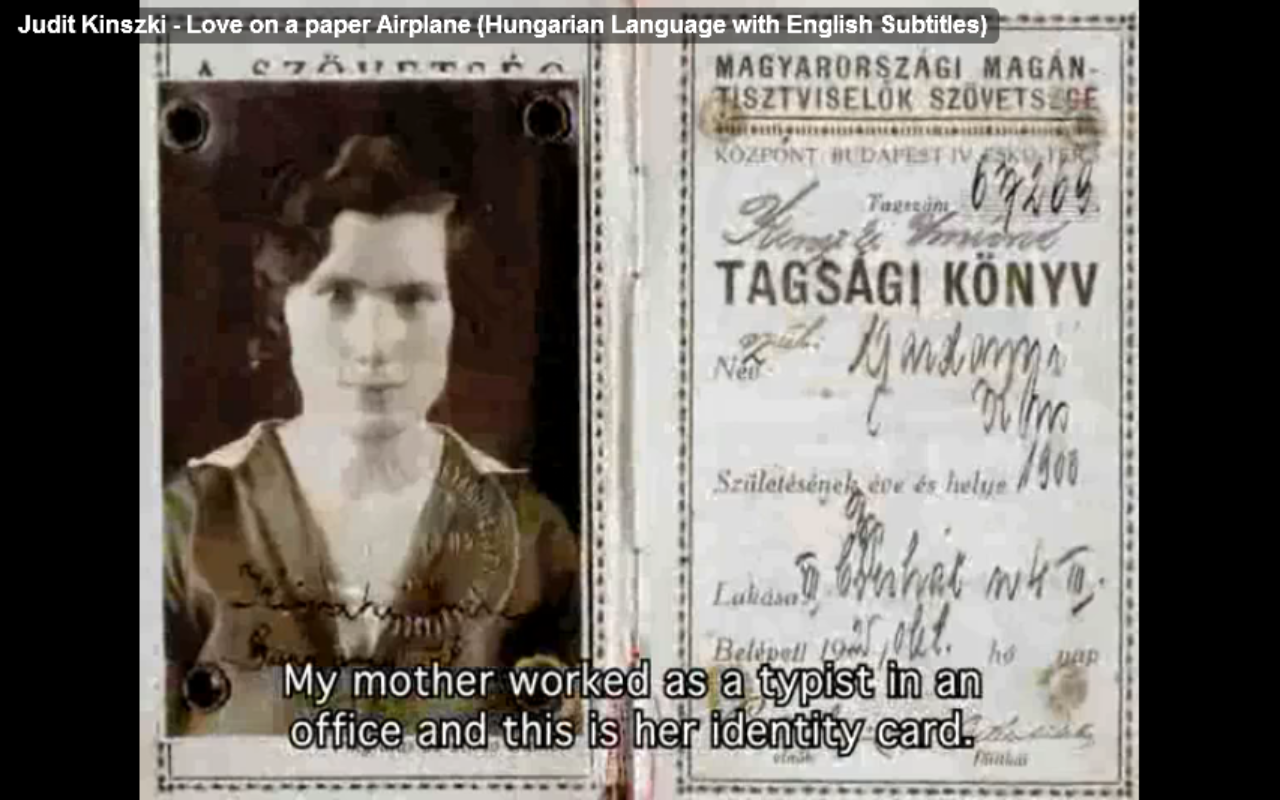 [Speaker Notes: Kinszki Judit’s mother:Gárdonyi Ilona.She was born in Budapest, 1899.She worked as a typist.]
Kinszki Imre
Ugyanabban az irodában dolgozott mint Gárdonyi Ilona

Túl félénk volt hogy szóban hívja el ezért egy papírrepülőn hívta el randevúra
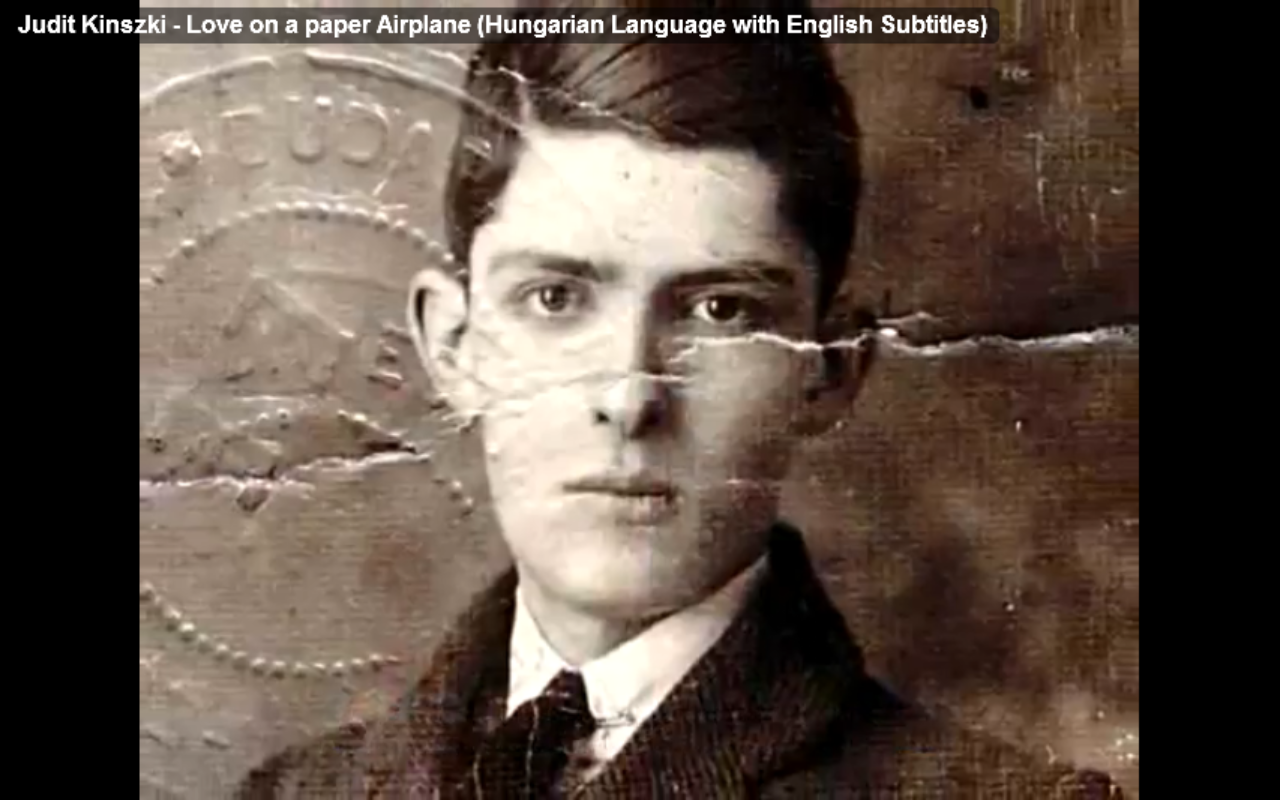 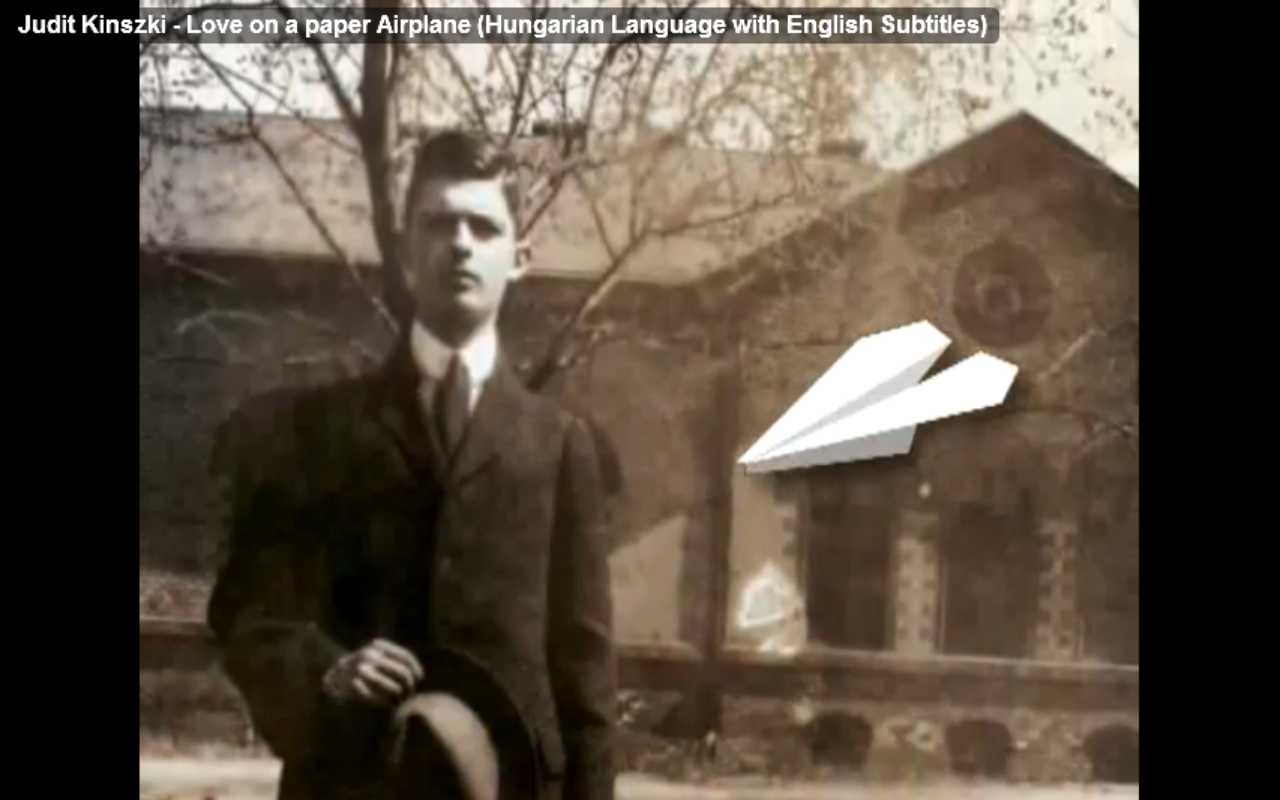 [Speaker Notes: Kinszki Mre worked in the same office.He was very shy to ask her for a dating, that’s why he made a paper airplane to ask her for a meeting.]
Kinszki Imre családja
Amikor meghallották hogy Imre Ilonával jár dühösek lettek mert Iloa túl szegény volt és ki Ilonát ki is rugatták a munkahelyéröl.
Ilona olyan jó gépíró volt hogy már másnap volt munkája

Amint ezt Imre megtudta azonnal elment Ilona új munkahelyére és ott rögtön megkérte a kezét
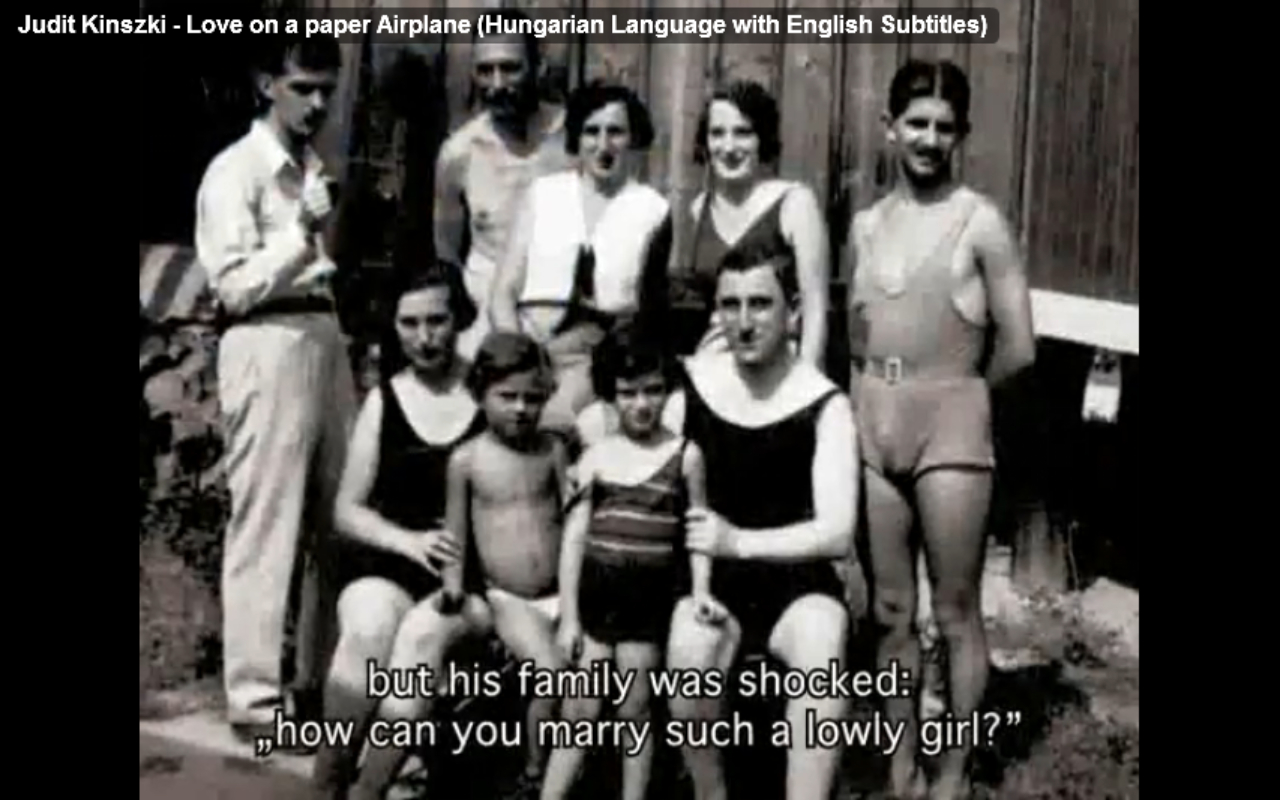 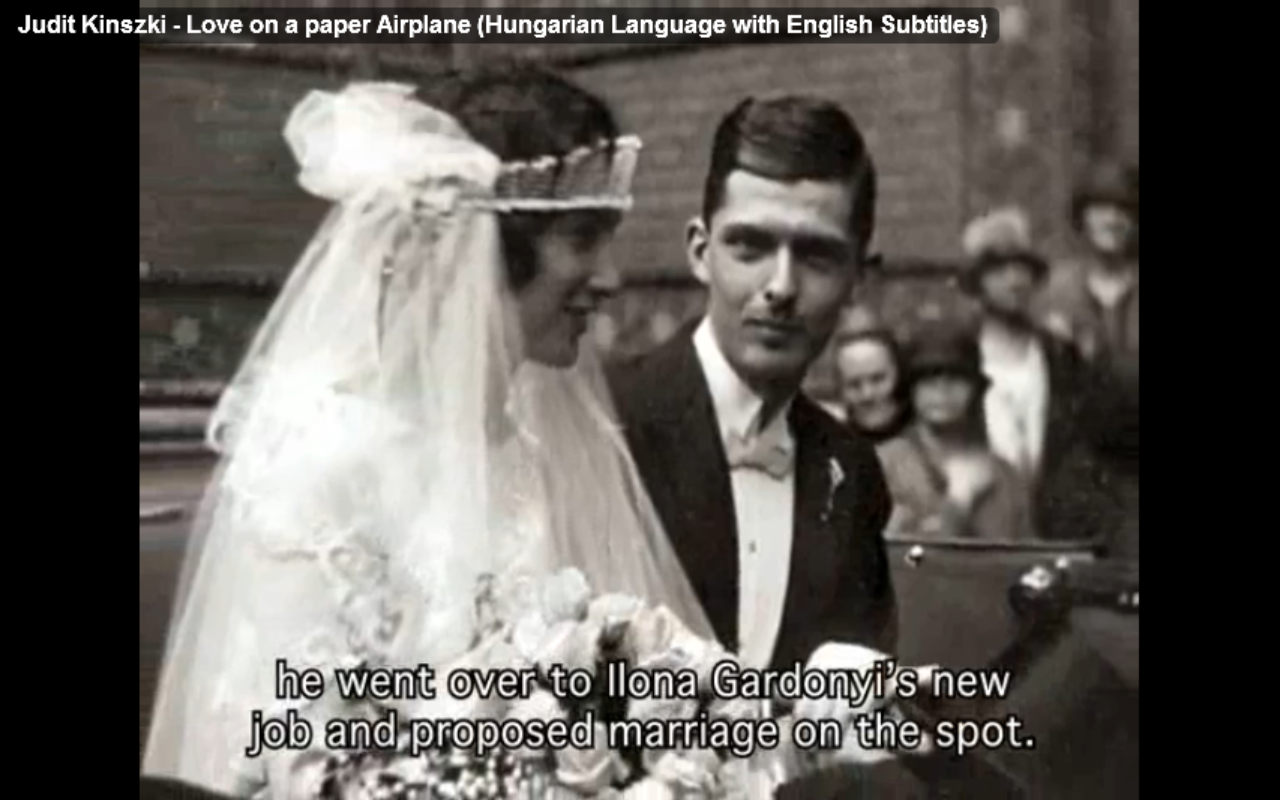 [Speaker Notes: Kinszki Imre’s family.The young Ilona and Imre fell in love with each other, and married.]
Gyerekeik
20 évük volt együtt

2 gyerekük született
Gábor és Judit
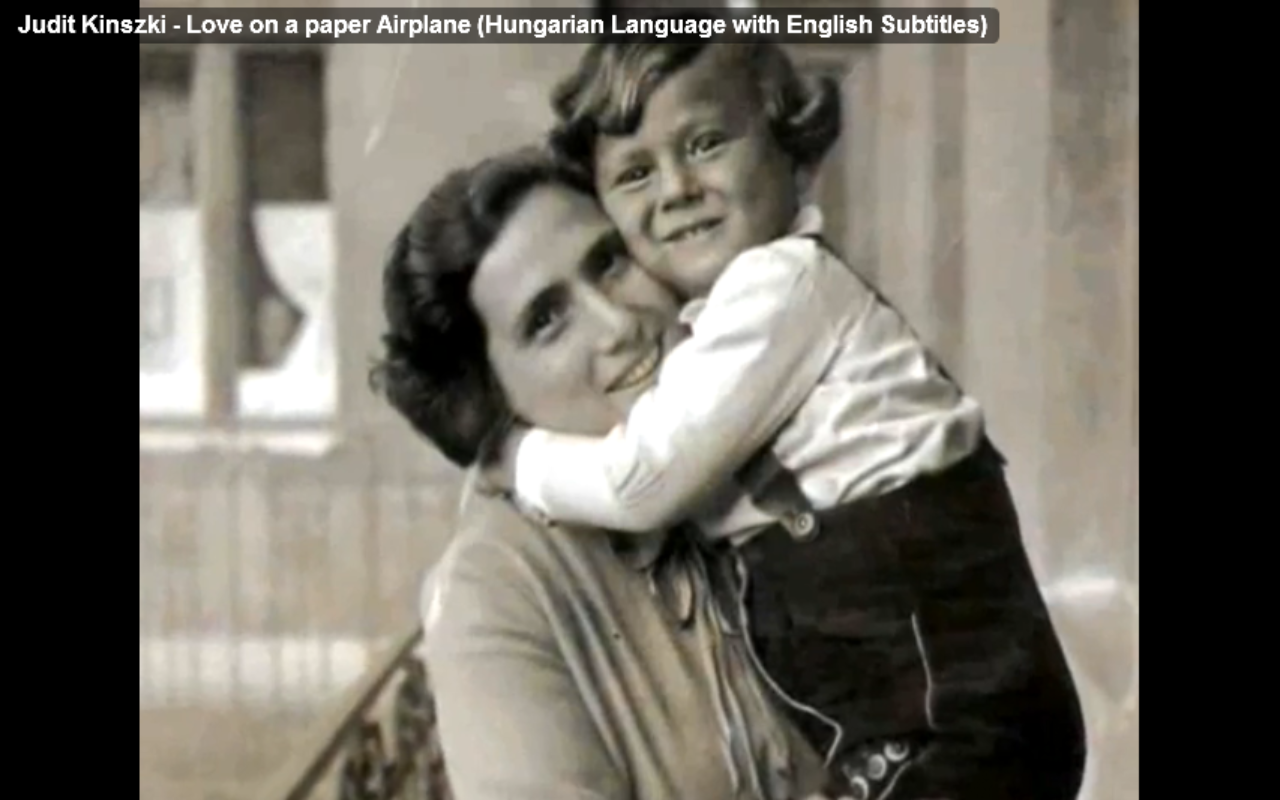 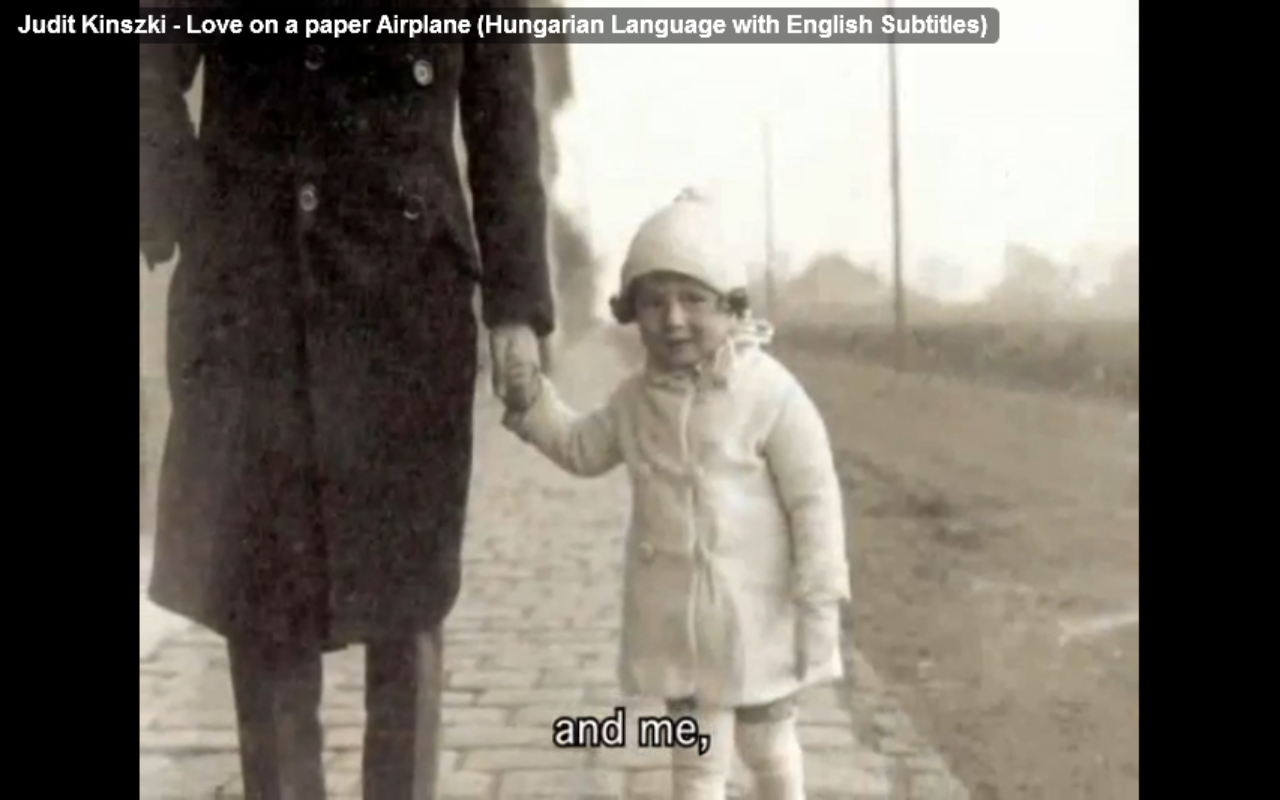 [Speaker Notes: They lived together for 20 years.They had 2 children: Gábor and Judit.]
A II. Világháború alatt történt
borzalmak
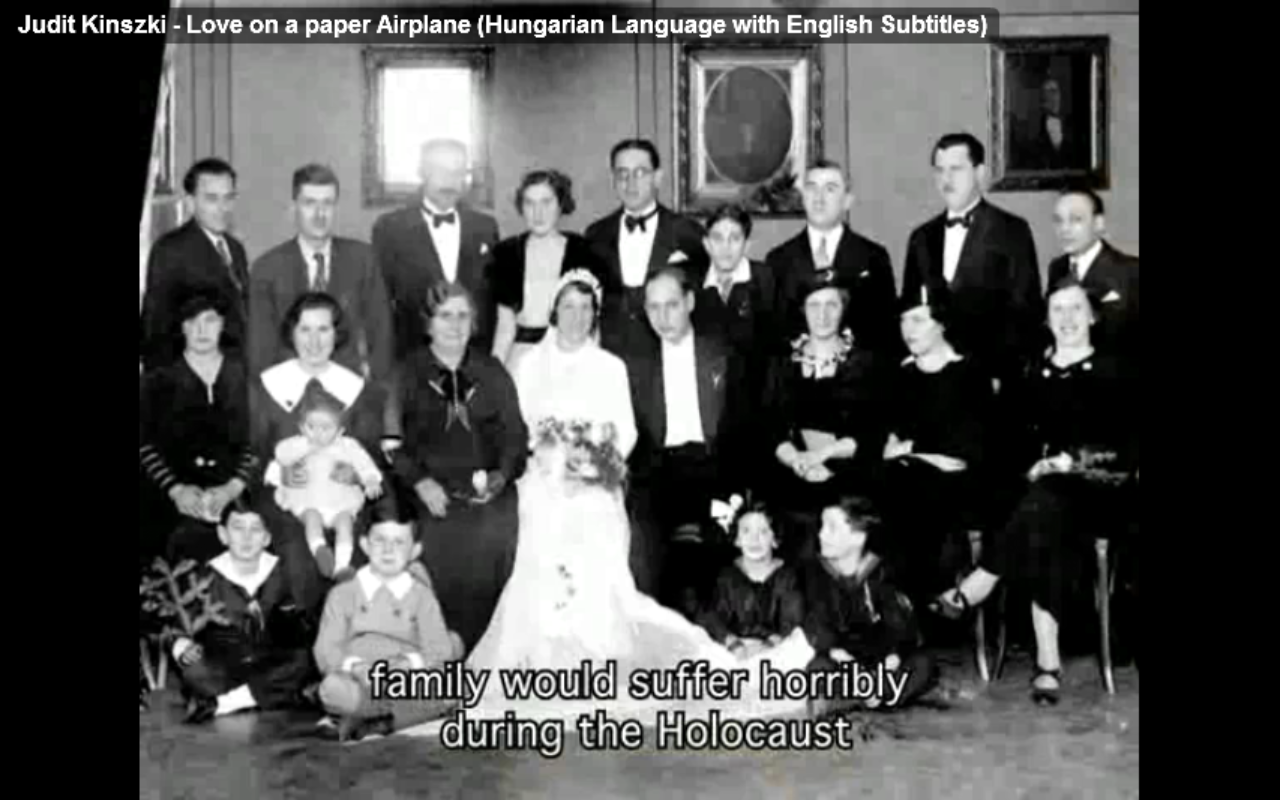 [Speaker Notes: During the Second World War they suffered a lot.]
Apját Imrét munkaszolgálaton szolgált eleinte Magyarországon késöbb Németországban

Bátyját Gábort 18 évesen Buchenwaldba deportálták ahol látták hogy megölik

Ő Judit és anyja Ilona a budapesti getthoban élték túl a holokausztot
Mivel apjáról nem tudták biztosan hogy meghalt ezért életük végéig nem adták fel a reményt
[Speaker Notes: His father, Imre Kinszki worked in a forced labor in Hungary, later in Germany. His brother, Gábor was deported to Buchenwald, where he was killed. Judit and Ilona survived in Budapest Ghetto.They hoped to meet Gábor and Imre again…]
Vége